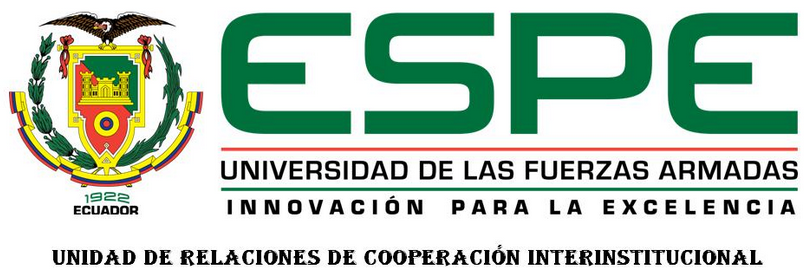 DEPARTAMENTO DE CIENCIAS DE LA ENERGÍA Y MECÁNICA

CARRERA DE INGENIERÍA MECATRÓNICA
“DISEÑO Y CONSTRUCCIÓN DE UNA MÁQUINA SECADORA DE CACAO PARA APLICACIÓN AGROINDUSTRIAL EN LA PROVINCIA DE SANTO DOMINGO DE LOS TSÁCHILAS”
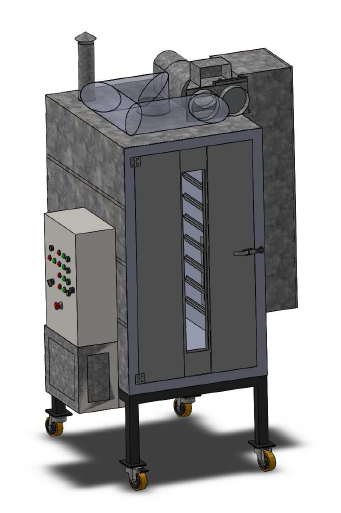 AUTORES: ESPINOSA MARTÍNEZ, CRISTINA NATALIA
RUIZ BUITRÓN, VALERIA ALEXANDRA
 
 
DIRECTOR: ING.  ARLA, SANDRA
CODIRECTOR: ING. PADILLA, FLAVIO
 
SANGOLQUÍ
2015
OBJETIVOS
OBJETIVO GENERAL:
Diseñar y construir una máquina secadora de cacao, para una finca ubicada en la provincia de Santo Domingo de los Tsáchilas con la que se pretende disminuir el tiempo de secado del mismo sin afectar su calidad, aroma y sabor.
OBJETIVOS ESPECIFICOS:
Establecer las características de diseño mecánico a través de los requerimientos formulados por el propietario de la finca.
Seleccionar los elementos eléctricos, electrónicos y de control acorde con los parámetros de funcionamiento del proceso.
Definir diseños finales de elementos mecánicos, implementación de protecciones eléctricas, dispositivos de control y puesta a punto del sistema.
Especificar los parámetros del sistema de control diseñado para el proceso de secado para que el grano no pierda cualidades de aroma y sabor.
INTRODUCCIÓN
UBICACIÓN
Finca “La Lolita”, vía Plan Piloto Km. 13.
CONDICIONES DE ENTORNO
PROCESO
HUMEDAD 65-80%
HUMEDAD 50%
HUMEDAD 7%
SACOS
NATURAL
ARTIFICIAL
CAJAS
SELECCIÓN DE SECADOR ARTIFICIAL
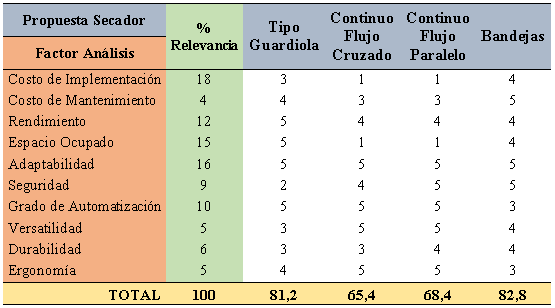 SELECCIÓN DEL SISTEMA DE GENERACION DE CALOR
SELECCIÓN DEL SISTEMA DE GENERACION DE CALOR
DENSIDAD DEL CACAO 
520 [kg/m3]
GRANULOMETRIA
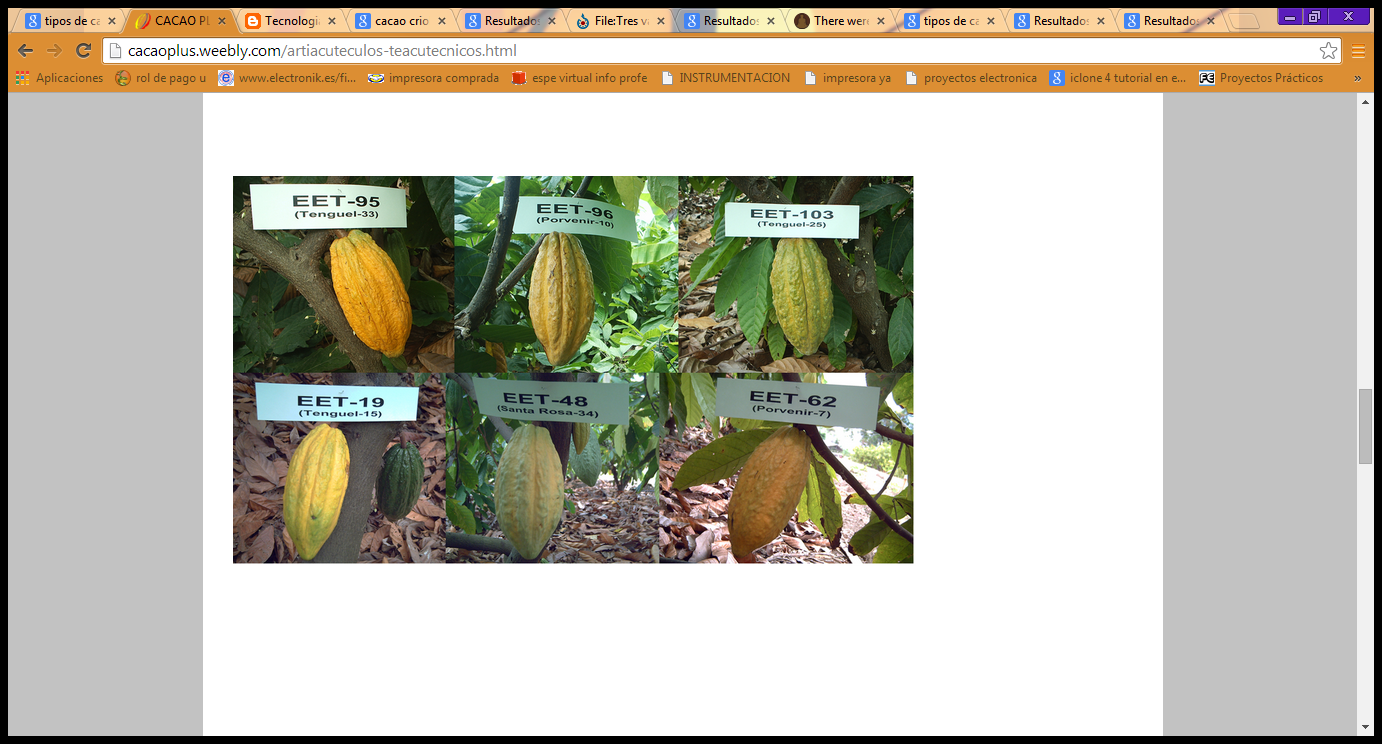 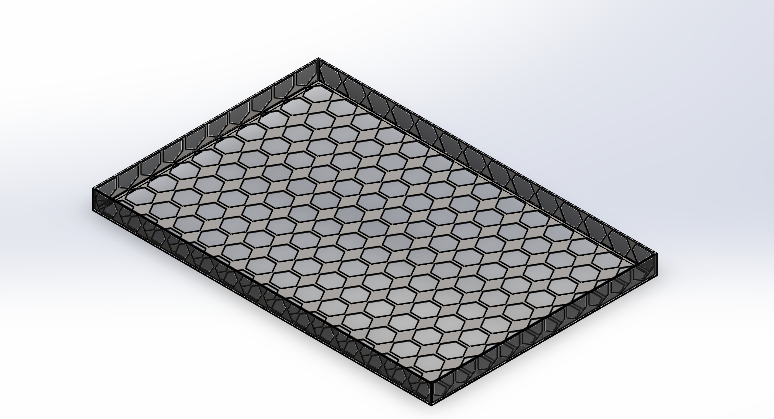 CÁLCULO DE ALTURA DE PRODUCTO EN BANDEJA Y MASA SECA DE PRODUCTO
PSICROMETRÍA
CURVA DE SECADO DEL CACAO FINO DE AROMA
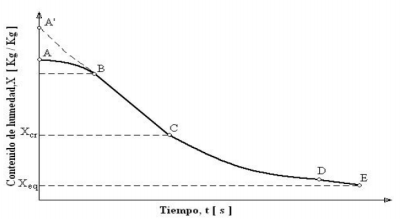 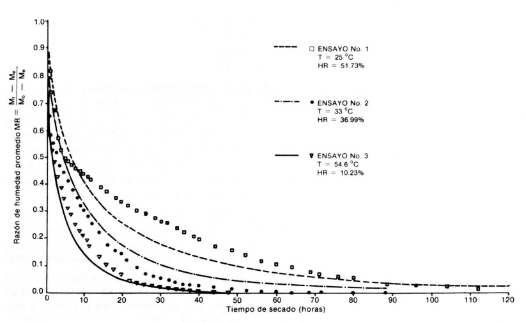 TIEMPO DE SECADO
BALANCE ENERGÉTICO
PERDIDAS DE CALOR  EN PAREDES
PERDIDAS DE CALOR  POR CAMBIOS DE AIRE
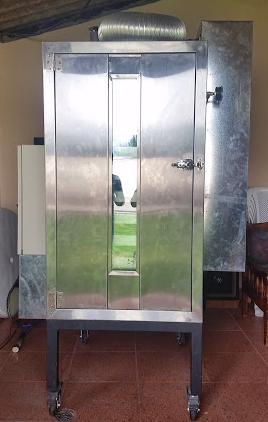 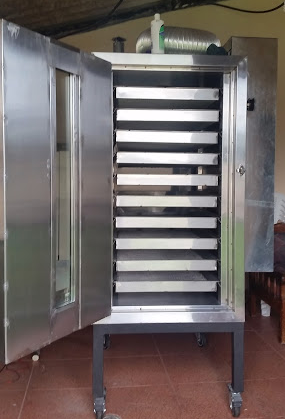 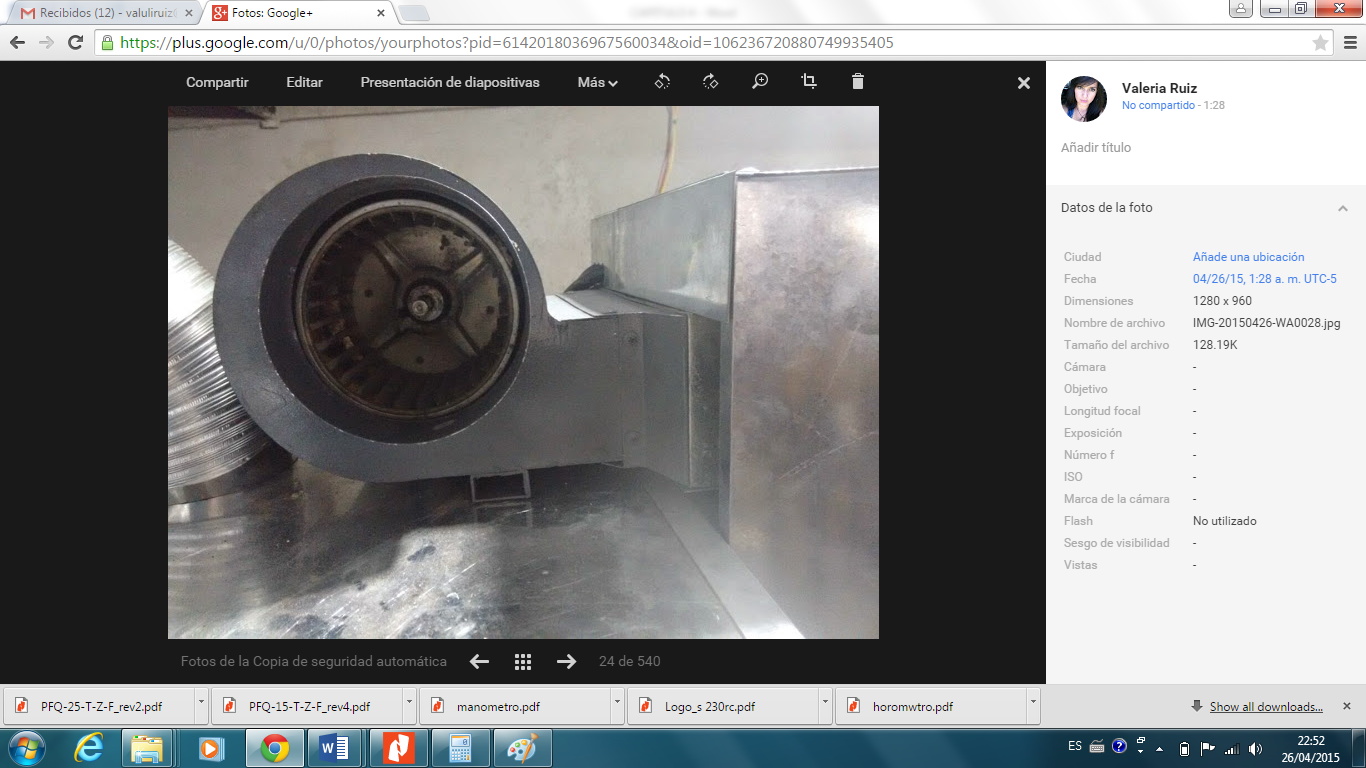 SELECCIÓN DEL VENTILADOR
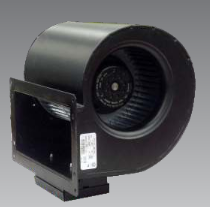 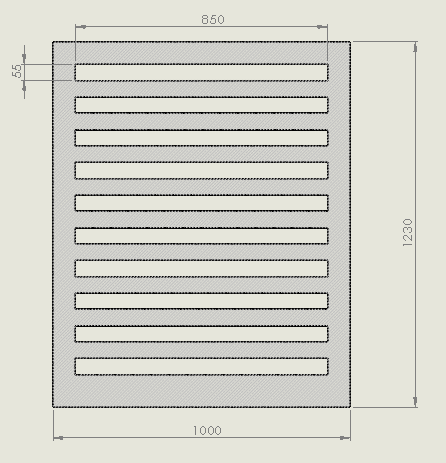 Amplias aplicaciones en secado de granos.
Absorción de aire en dirección paralela al eje del rotor y sale expulsado perpendicularmente.
Álabes hacia atrás, alta eficiencia estática entre 60 y 80%, bajo ruido.
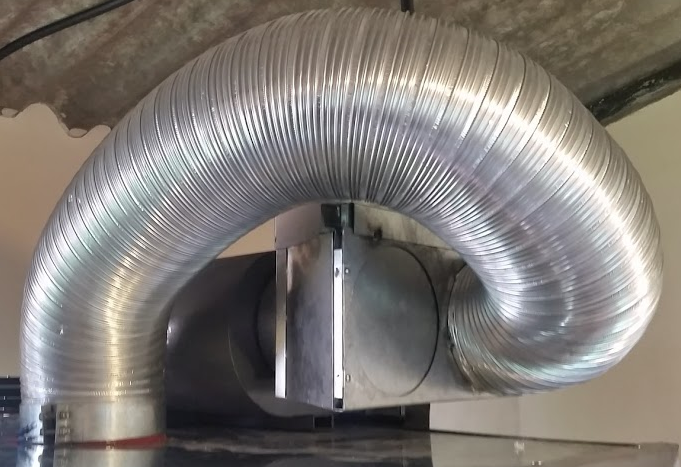 PÉRDIDAS DE CARGA
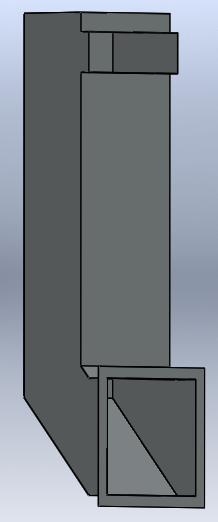 P=124 Pa =0,13% Patm
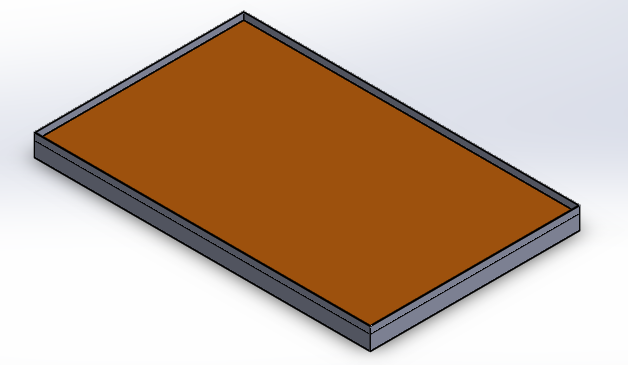 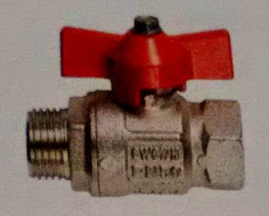 Simulación Distribución de Aire
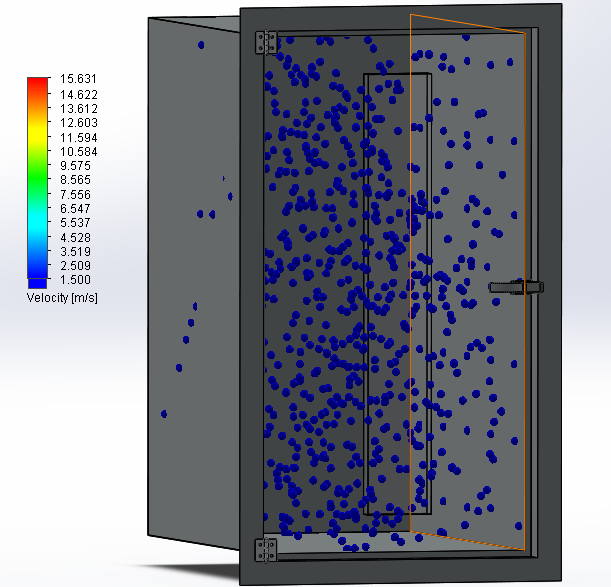 Dimensionamiento Resistencias
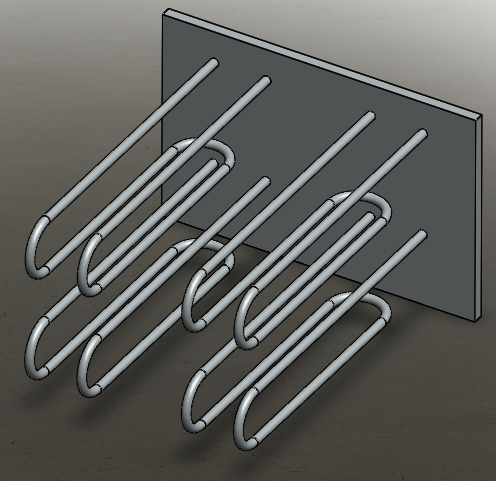 Simulación de Esfuerzos
Fs>1
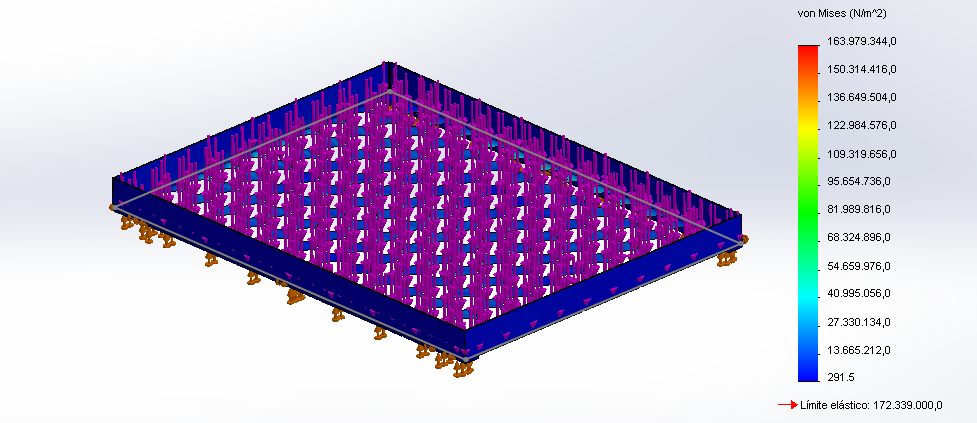 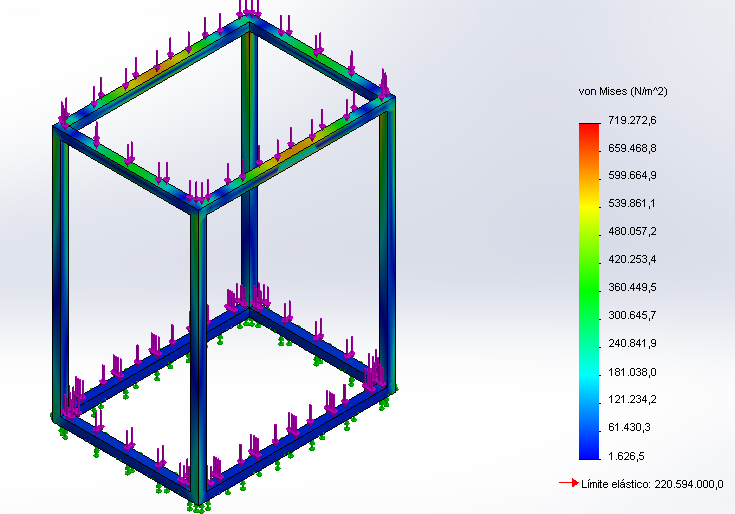 Diseño Eléctrico
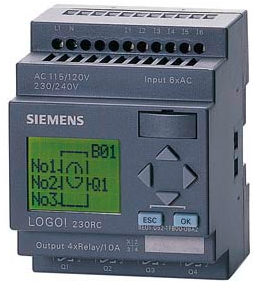 Sistema de Control
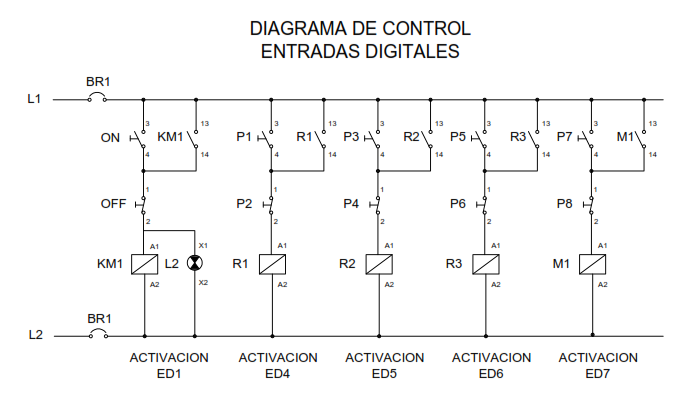 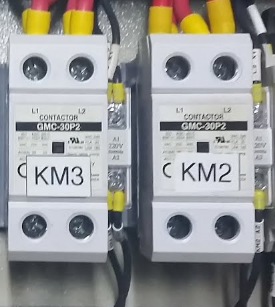 Programación del controlador
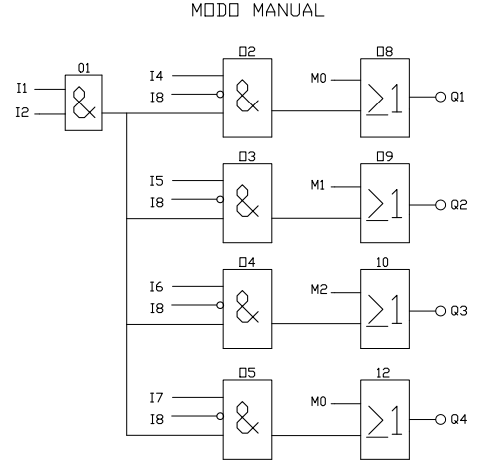 PRUEBAS 
Y VALIDACIÓN
Prueba Sin Carga
Control de temperatura en 52 °C (alcanza 60,4)
Resistencia 2,5 KW tarda más de 40 min en llegar a 60 °C
Resistencia 5 KW tarda 15 min en llegar a temp. máx.
Prueba 1: 810 gr
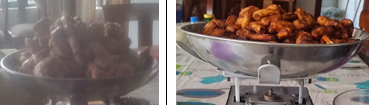 Tiempo secado: 2,5 h
Temperatura máxima: 66,9 °C
Humedad Mínima: 4,9% HR
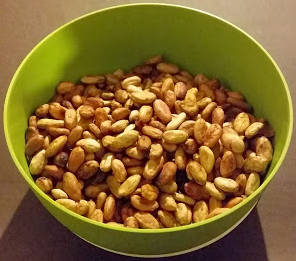 Prueba 2: 510 gr
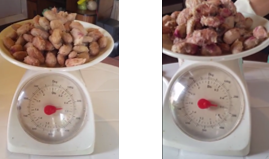 Tiempo: 8 h
Temperatura máxima: 53 °C
Humedad mínima: 9,4 % HR
Pruebas y Validación Prueba del agua
Las almendras bien fermentadas flotan en el agua destilada tipo I.
Las medianamente fermentadas se quedan en medio de la probeta. 
Las mal fermentadas se sumergen en el fondo del recipiente.
Pruebas y ValidaciónpH
Después de calibrar el medidor de pH.
Se muele la muestra de cacao y con agua destilada se forma una pasta acuosa, se deja reposar 7 minutos.
Se lee el pH sumergiendo el bulbo de cristal en la mezcla.
pH> 5,2 

Buena Calidad
Factibilidad
CONCLUSIONES
Se diseñó e implemento una máquina secadora de cacao que tras las pruebas de funcionamiento se verificó reducción en el tiempo de secado y las cualidades organolépticas como aroma y sabor son de alta calidad.
Se optimiza el tiempo de secado en relación al necesario de manera natural, siendo este de 5 días en condiciones soleadas; con la secadora se requiere un total de 6,82 h (6 h 49 min).
El contenido de pH que tiene un grano de alta calidad es de mínimo 5.2; como resultado se obtuvo pH promedio de 5.5; lo cual certifica la calidad del grano.
Después de observar el comportamiento de la curva de temperatura se configuró al controlador en una temperatura de 45 °C, lo cual le permite alcanzar hasta los 59°C y asegura que no se alcance la temperatura máxima, sobre la cual se da la cocción del cotiledón.
La humedad alcanzada en las pruebas de funcionamiento es de 9%, lo cual se admite en el rango de tolerancia de ±2% frente a la humedad final ideal del 7%.
Para el diseño de la máquina de secado resulta indispensable definir su locación final, ya que parámetros como temperatura, presión y humedad son determinantes en el desarrollo de un diseño térmico optimizado para la aplicación específica.
Por medio de herramientas como el despliegue de la función de calidad (QFD) se puede interpretar los requerimientos del cliente a la voz del ingeniero, es decir fijar los parámetros técnicos a tomar en cuenta para cumplir con la necesidad del interesado.
Las herramientas de software CAD nos permiten virtualizar los modelos como fase previa a su construcción, se utilizó SolidWorks para tareas de simulación estática y distribución de flujo.
El uso del diseño concurrente permite diseñar de manera simultánea la estructura mecánica, el sistema eléctrico/electrónico y de control; en este caso se inicia el dimensionamiento a través del diseño térmico tomando en cuenta ciclos termodinámicos y de transferencia de calor.
El cacao es un producto sensible a las perturbaciones como agentes contaminantes, excesiva temperatura y altas velocidades de distribución de aire, razón por la cual la selección de materiales no debe tener reparos en la inversión a realizar en los elementos que se encuentran en contacto directo con el grano y su cauteloso dimensionamiento.
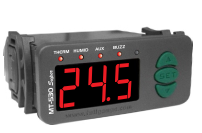 RECOMENDACIONES
FullGauge MT-530
Ya que se utiliza un controlador ON/OFF el rango de variación de temperatura llega hasta los 14 °C, razón por la cual se debe asignar el valor de control el 45 °C; es aconsejable utilizar un tipo de controlador de temperatura que tenga un rango reducido de error.
Antes de implementar el sistema de control se debe tener un conocimiento completo de las variables a controlar para poder una solución óptima con recursos como dispositivos que se ajusten a los requerimientos.
Asumir responsablemente los cambios direccionados a la realidad energética actual del país y realizar un estudio que permita una optimización y ahorro energético a futuro.
El mantenimiento preventivo con una frecuencia de dos veces por año promedio permitirá extender la vida útil de la máquina implementada.
FUNCIONAMIENTO
MUCHAS GRACIAS